unsubscribe
MY PAGE
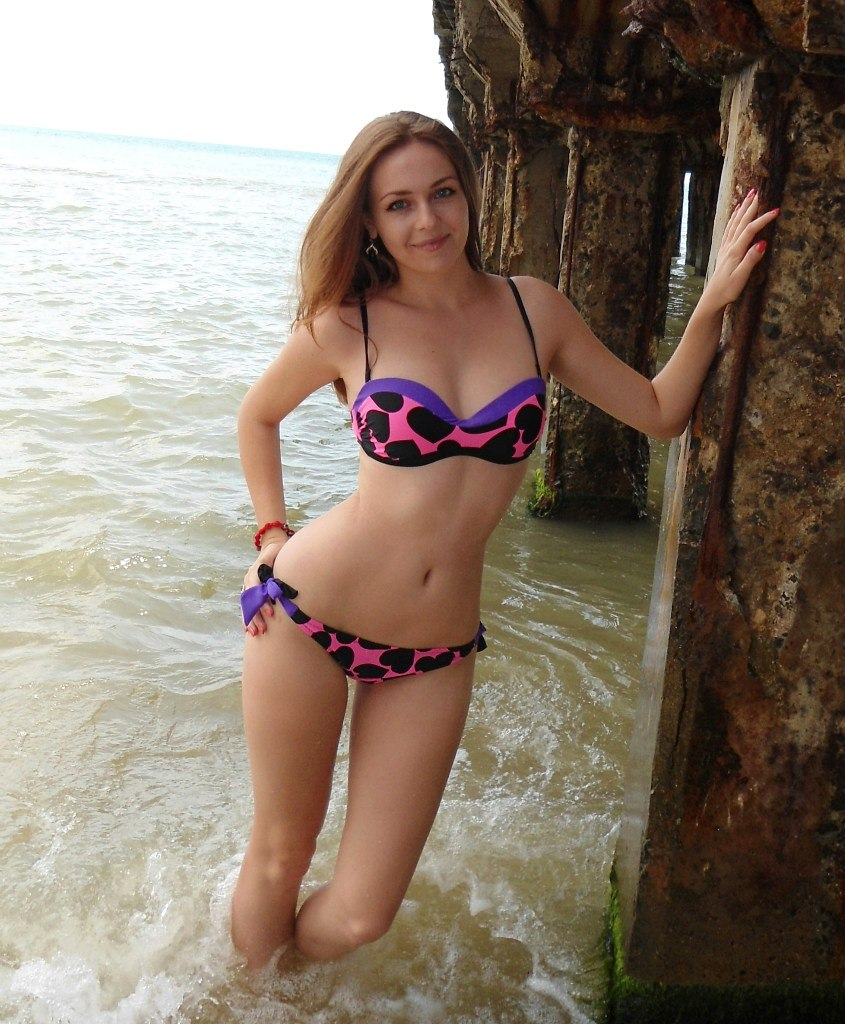 2365880216655
SEE MY PAGE